ΑΚΑΘΑΡΙΣΤΟ ΕΘΝΙΚΟ ΠΡΟΪΟΝ
ΚΑΙ Η ΔΙΑΦΟΡΑ ΤΟΥ ΑΠΌ ΤΟ ΑΚΑΘΑΡΙΣΤΟ ΕΓΧΩΡΙΟ ΠΡΟΪΟΝ
Ακαθάριστο Εγχώριο Προϊόν ≠ Ακαθάριστο Εθνικό Προϊόν
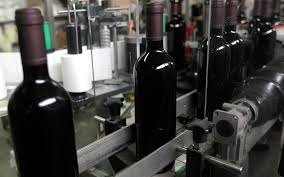 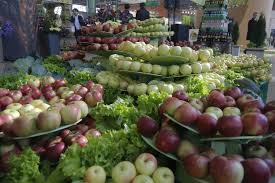 Πώς υπολογίζουμε το Α.Εθ.Π